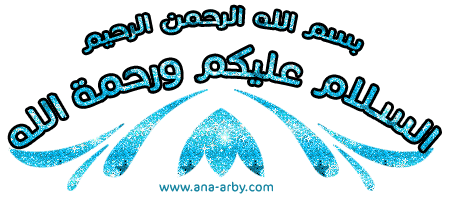 الموضوعات العلمية والطبية في القرآن الكريم
SCIENTIFIC AND MIDICAL TOPICS IN THE GLORIOUS QUR’AN
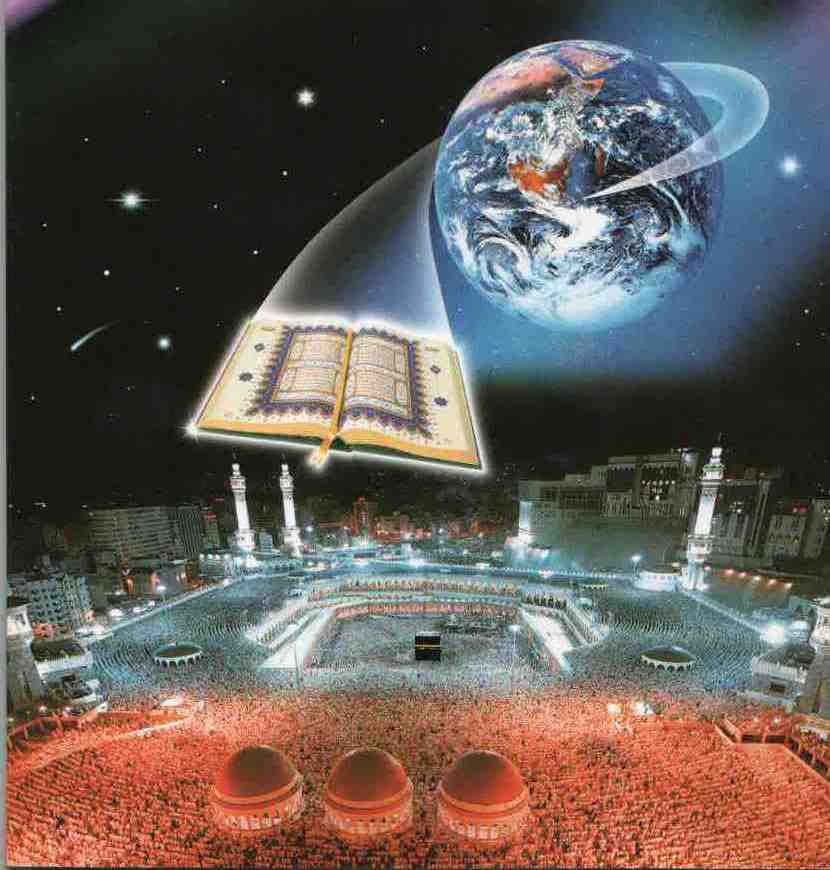 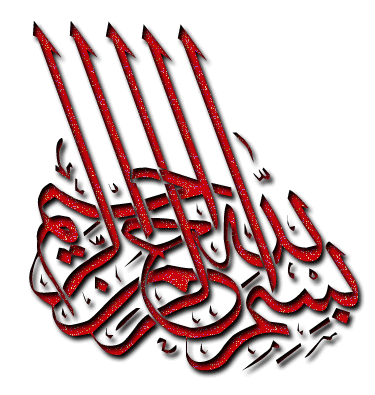 قال الله تعالى :
” قُلْ أَنْزَلَهُ الَّذِي يَعْلَمُ السِّرَّ فِي السَّمَاوَاتِ وَالْأَرْضِ ۚ إِنَّهُ كَانَ غَفُورًا رَحِيمًا ”
[ الفرقان : 6]

Say: "The (Quran) was sent down by Him who knows the mystery (that is) in the heavens and the earth: verily He is Oft-Forgiving, Most Merciful.“
Al-Furqan: Verse 6
الدكتور محمد جميل حبال 
 استشاري الطب الباطني
عضو وزميل الكليات الطبية الملكية البريطانية
مستشفى الرعاية التخصصية (بروكير)-الخبر
الخبر - المملكة العربية السعودية   

  Dr. Mohammad Jamil Habbal
 (Consultant Physician) 
MRCP (UK), FRCP (Ed), FRCP (London)

	E-mail:alhabbal45@yahoo.com
Web site: www.alhabbal.info/dr.mjamil
Main topics
The message of the Holy Quran.
The number of medical and cosmic verses (ayaat) in the Holy Quran (ayaat with scientific reference).
The Holy Quran and science.
The Quranic system in the mankind and universe.
The two books (The Holy Quran and the universe).
Examples of the scientific and medical topics in the Holy Quran
The rationale for recurrence of ayaat of scientific reference in The Holy Quran.
The Qur'an is a book of faith (Iman) and guidance (Hidaayah). It is also a way of life which aims for the establishment of a virtuous society. Allah (SWT) says:
" وَنَزَّلْنَا عَلَيْكَ الْكِتَابَ تِبْيَانًا لِّكُلِّ شَيْءٍ 
وَهُدًى وَرَحْمَةً وَبُشْرَى لِلْمُسْلِمِينَ”
النحل: 89
"And we have sent down to thee the book explaining all things, a guide, a mercy and glad tidings to Muslims”
(An Nahl:89).
There are many verses (ayaat) in Al Qur’an al Kareem which deal with different branches of science ( medical and cosmic).
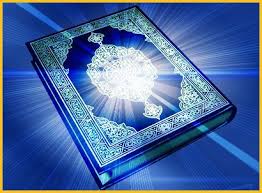 We have reviewed and classified these verses according to their scientific topics and also studied the rationale behind their recurrence in the Qur’an.
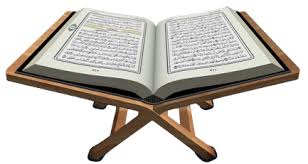 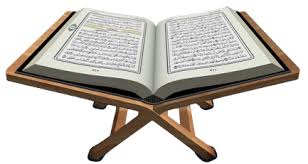 The results were as follows:
First: There are approximately 1200 ayaat which refer to the different sciences, which constitutes nearly 20% of the total number of ayaat (6236) in Al Qur’an al Kareem.
Second: There are approximately 70 ayaat praising science and scientists, encouraging them to be involved in discovering the universe for the good of humanity. As a matter of fact the first five ayaat revealed to the Prophet Muhammad (PBUH ) ordered him to read and learn.
اقرأ باسم ربك الذي خلق (1) خلق الإنسان من علق (2) اقرأ وربك الأكرم (3) الذي علم بالقلم (4) علم الإنسان ما لم يعلم (5) 
العلق: 1-5
Read! In the Name of your Lord, Who has created (1) Has created man from a clot (2) Read! And your Lord is the Most Generous,(3) Who has taught by the pen,(4) Has taught man that which he knew not (5)
Al-Alaq 1-5
جدول يبين عدد الآيات العلمية في القرآن الكريم وحسب موضوعاتهاnumber of Ayaat for each scientific subject
The System of The Holy Quran: in the Universe and Mankind!!
الانسان
’’الأنفس‘‘
الكون
’’الافاق‘‘
العلم
’’المعرفة ‘‘
الحق
’’الآيات“
القرآن
(الوحي)
TRUTH
(AYAAT)
The Holy QURAN
MANKIND
UNIVERSE
SCIENTIFIC
KNOWLEDGE
Human Lactation in the Holy Quran
قال تعالى: 
(والوالدات يرضعن أولادهن حولين كاملين لمن اراد ان يتم الرضاعة) 
البقرة: 223 

The mothers shall give suck to their children for two whole years for those who desire to complete the period of suckling
Chapter 2 – Verse 233
Human Lactation in the Holy Quran
قال تعالى:
(وَأَوْحَيْنَا إِلَىٰ أُمِّ مُوسَىٰ أَنْ أَرْضِعِيهِ) 
[ القصص : 7]


And we communicated to the mother of Musa that you give suck to him
   Chapter 28 – Verse 7
W.H.O. RECOMMENDATION
Exclusive breastfeeding for 6 months is the optimal way of feeding infants.
 Thereafter infants should receive complementary foods with continued breastfeeding up to 2 years of age or beyond.
To enable mothers to establish and sustain exclusive breastfeeding for 6 months, WHO and UNICEF recommend: Initiation of breastfeeding within the first hour of life .

 "Exclusive Breastfeeding". WHO: Child and Adolescent Health and Development: Breastfeeding. Retrieved on 2008-09-22.
Human Lactation in the Holy Quran
قال تعالى:
( وَإِنْ تَعَاسَرْتُمْ فَسَتُرْضِعُ لَهُ أُخْرَىٰ) [الطلاق :6]

But if you make difficulties for one another then some other woman may give suck for him.
               Chapter 65 – Verse 6
W.H.O. RECOMMENDATION

According to a W.H.O. 2001 report, alternatives to breastfeeding include:
1- Expressed breast milk from an infant’s own mother
2- Breast milk from a healthy wet-nurse or a human-milk bank 
3-  A breast-milk substitute fed with a cup, which is a safer method than a feeding bottle and teat.

World Health Organization(24-11-2001)."Infant and Young Child Nutrition: Global strategy for infant and young child feeding”, WHO Executive Board 109th Session provisional agenda item 3.8 (EB109/12).
TWO BOOKS !!(Quran and Universe)
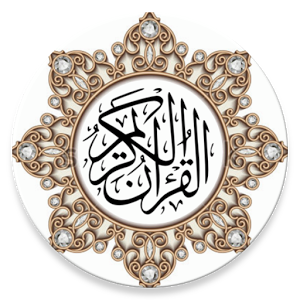 1st. The written and readable book !! 
	(The Quran – words of Allah -SWT)

2nd. The visible book !! 
	(The universe – created by Allah -SWT)!
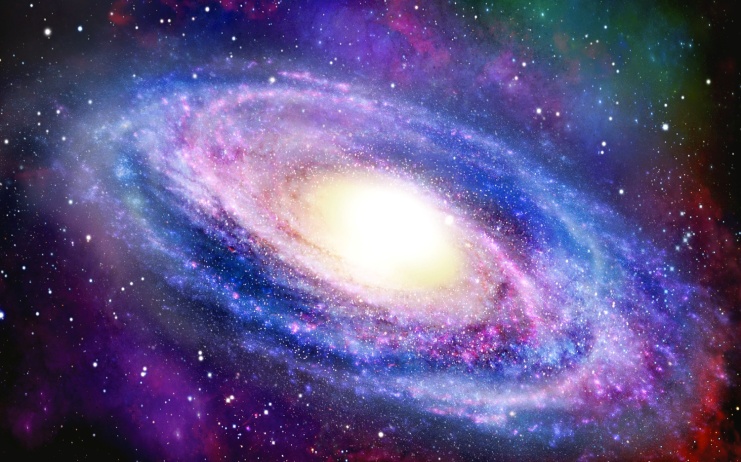 التطابق القرآني الكوني
تَبَارَكَ الَّذِي بِيَدِهِ الْمُلْكُ وَهُوَ عَلَىٰ كُلِّ شَيْءٍ قَدِيرٌ (1)
سورة تبارك الآية 1

 تَبَارَكَ الَّذِي جَعَلَ فِي السَّمَاءِ بُرُوجًا وَجَعَلَ فِيهَا سِرَاجًا وَقَمَرًا مُّنِيرًا (61) 
سورة الفرقان الآية 61
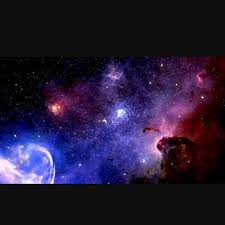 عدم التعارض بين القرآن والحقيقة العلمية
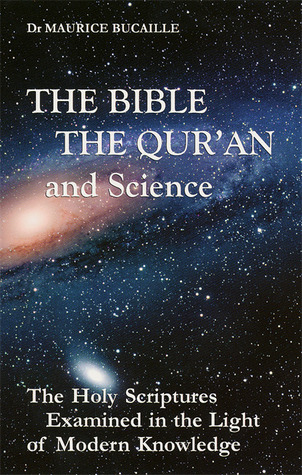 The Quran is in its original form and does not seem to contradict Science

Maurice Bucaille
The Bible, the Qur'an, and Science: The Holy Scriptures Examined in the Light of Modern Knowledge
by Maurice Bucaille
Recurrence of the following  words in Holy Quran
Day   :	365  times  .  

Month  :	12  times  .

Moon :	27   times   .

Sun    :	33   times .

Sun and Moon in same Ayaah : 19 times.
Examples of the Matching between  ASTRONOMY and THE GLORIOUS QUR’AN
The word DAY was repeated 365 times ( same number of days /year)

The word MONTH was repeated 12 times (same number of months/year)

قال تعالى :(إِنَّ عِدَّةَ الشُّهُورِ عِنْدَ اللَّهِ اثْنَا عَشَرَ شَهْرًا فِي كِتَابِ اللَّهِ يَوْمَ خَلَقَ السَّمَاوَاتِ وَالْأَرْضَ )
التوبة: 36
The number of months in the sight of Allah is twelve (in a year)- so ordained by Him the day He created the heavens and the earth
At-Tawba (36)
Sun and Moon in the Glorious Qur’an
The word Sun was repeated (33) times 

The Solar astronomical cycle is repeated every (33) years


The word Moon was repeated (27) times, which is the number of days of the lunar month calculated from the nearest star, as the sun, it is equal to 27.3 days
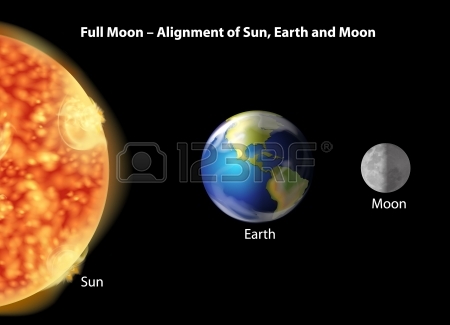 Revolution is 27.3 days. One lunar month, on earth requires 29.5 days.
The combined words )Sun & Moon ) were repeated 19 times pointing to the Metonic Cycle which is repeated every 19 years
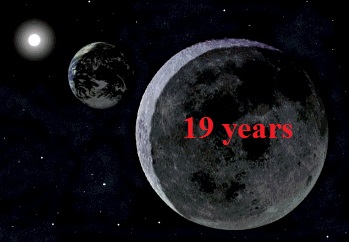 Metonic Cycle/19 years
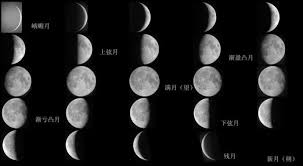 وَأَنْزَلْنَا الْحَدِيدَ فِيهِ بَأْسٌ شَدِيدٌ وَمَنَافِعُ لِلنَّاسِAnd We also sent down iron in which there lies great strength and which has many uses for mankind(Al-Hadid / The Iron -25)
Iron in Quran and Medicine
Iron in Quran and Medicine
قال تعالى :(وَأَنْزَلْنَا الْحَدِيدَ فِيهِ بَأْسٌ شَدِيدٌ وَمَنَافِعُ لِلنَّاسِ )[الحديد : 25].
تطابق العدد والوزن الذري لعنصر الحديد Fe+   مع ترتيب سورة الحديد في القرآن الكريم ورقم الآية المذكورة فيه.
* رقم الآية يشمل آية البسملة في أول السورة .
** يمثل هذا الرقم ترتيب سورة الحديد الذي هو بداية النصف الثانـي من              القـرآن الكريم البالغ عدد سوره ( 114 )  سورة.
The 7 layers of Earth and Fe in the center (Inner Core)
وَأَنْزَلْنَا الْحَدِيدَ فِيهِ بَأْسٌ شَدِيدٌ وَمَنَافِعُ لِلنَّاسِ
 (الحديد: من الآية 25 او 26 يإضافة البسملة)
قُل لِّلْمُخَلَّفِينَ مِنَ الْأَعْرَابِ سَتُدْعَوْنَ إِلَىٰ قَوْمٍ أُولِي بَأْسٍ شَدِيدٍ 
سورة الفتح الاية 16

فَإِذَا جَاءَ وَعْدُ أُولَاهُمَا بَعَثْنَا عَلَيْكُمْ عِبَادًا لَّنَا أُولِي بَأْسٍ شَدِيدٍ
سورة الاسراء الاية 5

قَالُوا نَحْنُ أُولُو قُوَّةٍ وَأُولُو بَأْسٍ شَدِيدٍ وَالْأَمْرُ إِلَيْكِ فَانظُرِي مَاذَا تَأْمُرِينَ
سورة النمل الاية 33
جدول يبين توزيع مادة الحديد في جسم الإنسان بالـ (مغم) مع النسبة المئويةDistribution of Fe in the Human body
ملحوظة : كمية الحديد في جسم الانسان ( المرأة ) اقل من الانسان (الرجل) بنحو ( 1 ) غم
كريات الدم الحمراء والهيموغلوبين والذي مركزه الحديد FeRBC , Hb and Iron (Heam)
علم الجنين البشري Human Embryology
(وَلَقَدْ خَلَقْنَا الْإِنْسَانَ مِنْ سُلَالَةٍ مِنْ طِينٍ ثُمَّ جَعَلْنَاهُ نُطْفَةً فِي قَرَارٍ مَكِينٍ ثُمَّ خَلَقْنَا النُّطْفَةَ عَلَقَةً)
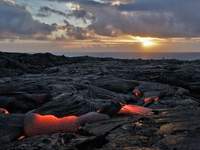 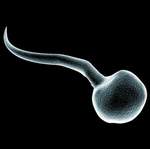 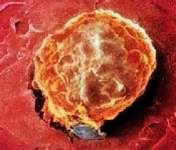 2
1
3
فَخَلَقْنَا الْعَلَقَةَ مُضْغَةً فَخَلَقْنَا الْمُضْغَةَ عِظَامًا فَكَسَوْنَا الْعِظَامَ لَحْمًا ثُمَّ أَنْشَأْنَاهُ خَلْقًا آَخَرَ
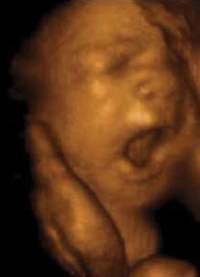 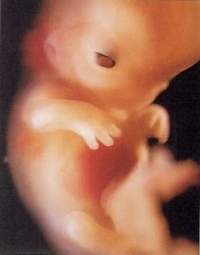 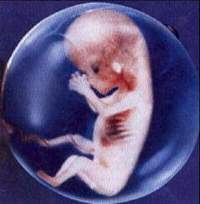 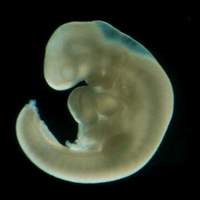 4
5
7
6
فَتَبَارَكَ اللَّهُ أَحْسَنُ الْخَالِقِينَ [ المؤمنون : 12- 14]
مرحلة العلقةStage of Leech
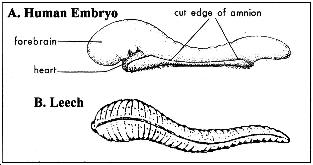 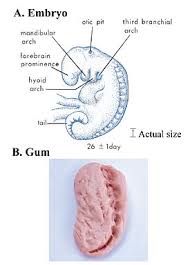 مرحلة المضغة  Stage of gum
Keith Moore  stated that all stages mentioned in the Quran about the development of human embryo are quite applicable with stages discovered by the embryologists recently!
( انني اشهد باعجاز الله في خلق كل طور من اطوار الجنين المذكورة في القرآن الكريم . ولست اعتقد ان محمدا صلى الله عليه وسلم أو اي شخص آخر يستطيع معرفة مايحدث في تطور الجنين في ذلك الوقت  . لان هذه التطورات لم تكتشف الا في الجزء الاخير من القرن العشرين .واريد ان اؤكد على ان كل شيء قرأته في القرآن الكريم عن نشأة الجنين وتطوره في داخل الرحم ينطبق على كل ما اعرفه من علم الاجنة ، كوني أحد العلماء المتخصصين في هذا العلم) .كيث مور - مؤتمر الاعجاز العلمي للقرآن والسنة - القاهرة 1986م
مراحل خلق الجنين البشري)كيث مور Keith Moore (
Embryology in the Qur'an by Dr. VN Persaud.. Consultant Anatomist and Embryologist
"The way it was explained to me is that Muhammad was a very ordinary man. He could not read, didn't know [how] to write. In fact, he was an illiterate. And we're talking about twelve [actually about fourteen] hundred years ago. You have someone illiterate making profound pronouncements and statements and that are amazingly accurate about scientific nature. And I personally can't see how this could be a mere chance. There are too many accuracies and, like Dr. Moore, I have no difficulty in my mind that this is a divine inspiration or revelation which led him to these statements."
Conclusion of Dr. Moore and Dr. Persaud
Al-Naasiyah (front of the head  & the brain)
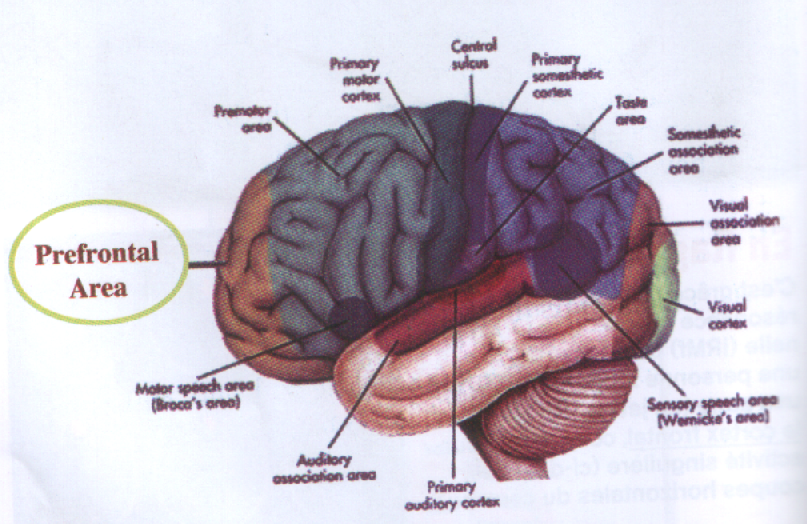 The holy Qur’an describes the front of the head in the disbelievers being lying and sinful !!
(ناصية كاذبة خاطئة) 
 (سورة العلق: 16)
Allah (SWT) says: (a lying sinful nasiyah (front of the head).
(96: 16)
The linguistic meaning of the Ayah
(كلا لئن لم ينته لنسفعا بالناصية. ناصية كاذبة خاطئة)
العلق: 15 - 16
Allah (SWT) says: (Let him beware! If he does not stop, We will take him by the nasiyah, a lying, sinful nasiyah!) (96:15-16)Al-Nasiyah: the front of the head.
Functions of prefrontal area in the brain:
The function of this part of the brain that lies in the front of the human head (the prefrontal cortex ) is to control the human behavior.
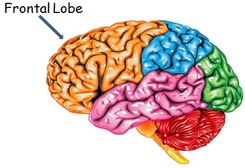 Prof. Dr. Keith Moore, who stated that the front of the head is responsible for judging and for directing human behavior. The working organs of the body (e.g. the limbs or tongue) are but tools to carry out the decision made in the front of the head
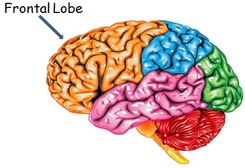 Functional MRI of the brain
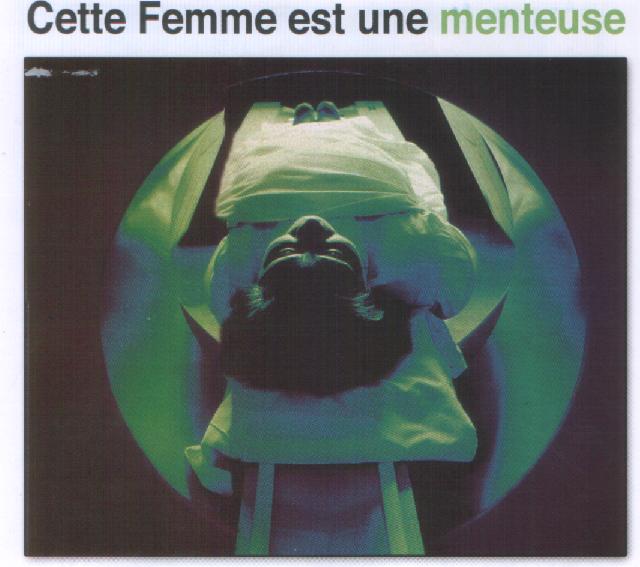 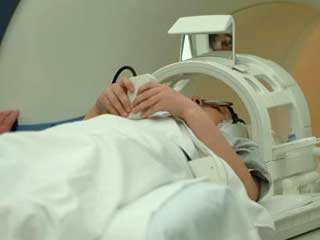 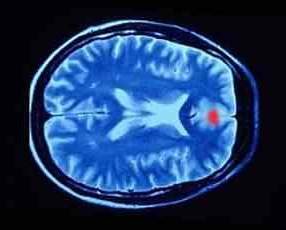 Functional MRI of the brain showing the area of lying in the prefrontal cortex
سجود الدماغ!!   Prostration of the brain !!
قال تعالى: (ولله يسجد من في السموات والأرض 
	طوعاً وكرهاً وظلالهم بالغدو والآصال)
الرعد: 15
Allah (SWT) says in The Holy Quran: 
	(And to Allah prostrates whoever is within the heaven and the earth, willingly or unwillingly, and their shadows (as well) in the mornings and the afternoons)
 Surrah 13: 15
Front and lateral views of the brain in prostration
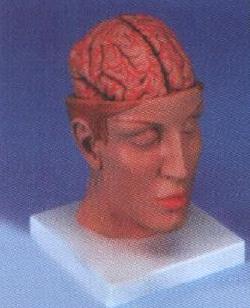 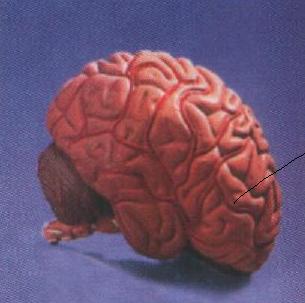 منظر أمامي وجانبي أيمن للدماغ تماثل إنسان في حالة السجود
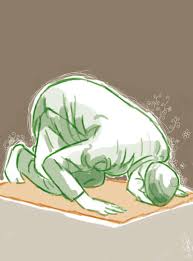 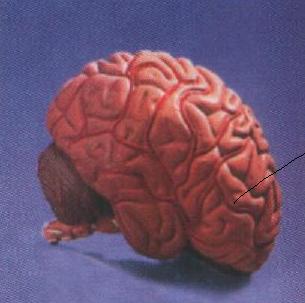 CEREBROSPINAL FLUID (CSF)
Functions
Sterile: The purest fluid in the body!
Origin: Choroid plexus in the brain ventricle.
Volume: about 125 ml
Turn over (Circulation): 5 times during 24 hrs * (Ablution -Wudu For 5 prayers during 24 hrs!)
* Cortex of neuroanatomy,by:Malclom Carpenter,P 28,3rd edition (1999). International student edition, Baltimore-USA.
CSF surrounding the brain
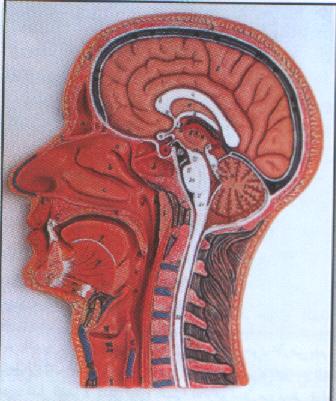 Turn over (Circulation) of CSF: 5 times during 24 hrs! 
Ablution –Wudu of the brain for 5 prayers during 24 hrs!
الاستنباطات
حصول التوافق بين الحقائق العلمية والآيات القرآنية . حيث أن القرآن هو السابق والعلم هو اللاحق .
كلما ازددنا في معرفة الحقائق العلمية كلما ظهر هذا التوافق فأصبحت العلوم الكونية في خدمة العلوم القرآنية .
في نشر هذه الثقافة تثبيت للمسلمين واقامة الحجة على غيرهم ان هذا الدين هو الحق ،
 قال تعالى :
    (وَيَرَى الَّذِينَ أُوتُوا الْعِلْمَ الَّذِي أُنْزِلَ إِلَيْكَ مِنْ رَبِّكَ هُوَ الْحَقَّ وَيَهْدِي إِلَى صِرَاطِ الْعَزِيزِ الْحَمِيدِ)
 [سـبأ:6]
Conclusions
1-There is a perfect matching between well proofed scientific and medical facts and the glorious Qur'an
2- The glorious Qur'an  precedes the newly emerged scientific facts by > 1400 years 
3-   This means that it contain informations beyond the human knowledge and capabilities
4-  The newly emerged scientific facts as in astronomy serve  to proof that the Holy Qur'an is the words of ALMIGHTLY ALLAH

 5- Spreading these recently discovered scientific informations confirms that Islam the true religion  and the Qur'anic facts are the absolute undoutful truth
قال تعالى :
    (وَيَرَى الَّذِينَ أُوتُوا الْعِلْمَ الَّذِي أُنْزِلَ إِلَيْكَ مِنْ رَبِّكَ هُوَ الْحَقَّ وَيَهْدِي إِلَى صِرَاطِ الْعَزِيزِ الْحَمِيدِ)
 [سـبأ:6]
 And those to whom knowledge has come see that the (Revelation) sent down to thee from thy Lord - that is the Truth, and that it guides to the Path of the Exalted (in might), Worthy of all praise 
(6) Saba .
كما جاء في قوله تعالى:
  (أَلَمْ تَرَوْا أَنَّ اللَّهَ سَخَّرَ لَكُمْ مَا فِي السَّمَاوَاتِ وَمَا فِي الْأَرْضِ وَأَسْبَغَ عَلَيْكُمْ نِعَمَهُ ظَاهِرَةً وَبَاطِنَةً )
 [لقمان :20] 
Do ye not see that Allah has subjected to your (use) all things in the heavens and on earth, and has made his bounties flow to you in exceeding measure, (both) seen and unseen? Yet there are among men those who dispute about Allah, without knowledge and without guidance, and without a Book to enlighten them!
(20) Luqman

وقوله تعالى:
  (إِنَّ هَذَا الْقُرْآنَ يَهْدِي لِلَّتِي هِيَ أَقْوَمُ)
 [الإسراء: 9]
9) Verily this Qur´an doth guide to that which is most right (or stable), and giveth the Glad Tidings to the Believers who work deeds of righteousness, that they shall have a magnificent reward;
(9) Al-Israa
Summary
The holy Qur'an is a treasure with an endless sources of scientific knowledge involving all specialties & subspecialties 

Each scientist guided by these assured certainty facts can discover and share valuable informations

 Ensuring a current and future benefits for all the humanity 

And by this we fulfill the istikhlaaf (Succession )
قال تعالى:)سنريهم آياتنا في الآفاق وفي أنفسهم حتى يتبين لهم أنه الحق أولم يكف بربك أنه على كل شيء شهيد( فصلت: 53
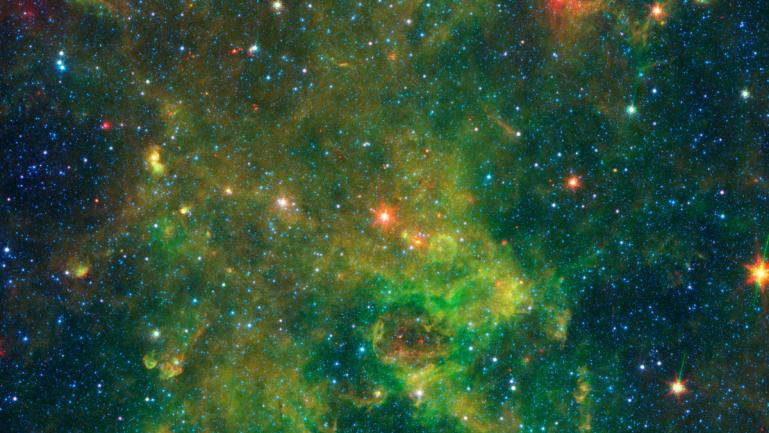 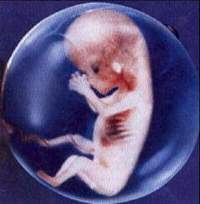 We will show them Our Signs in the universe, and in their own selves, until it becomes manifest to them that this (the Qur'an) is the truth Is it not sufficient in regard to your Lord that He is a Witness over all things?
(Surah Fussilat: ayat 53)
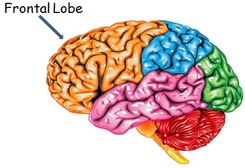 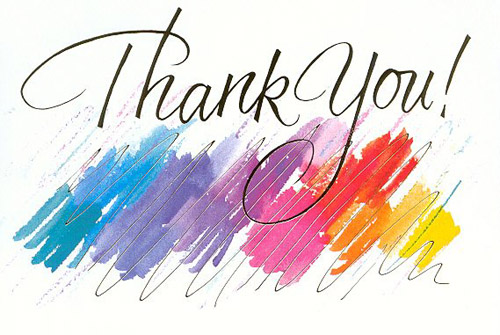